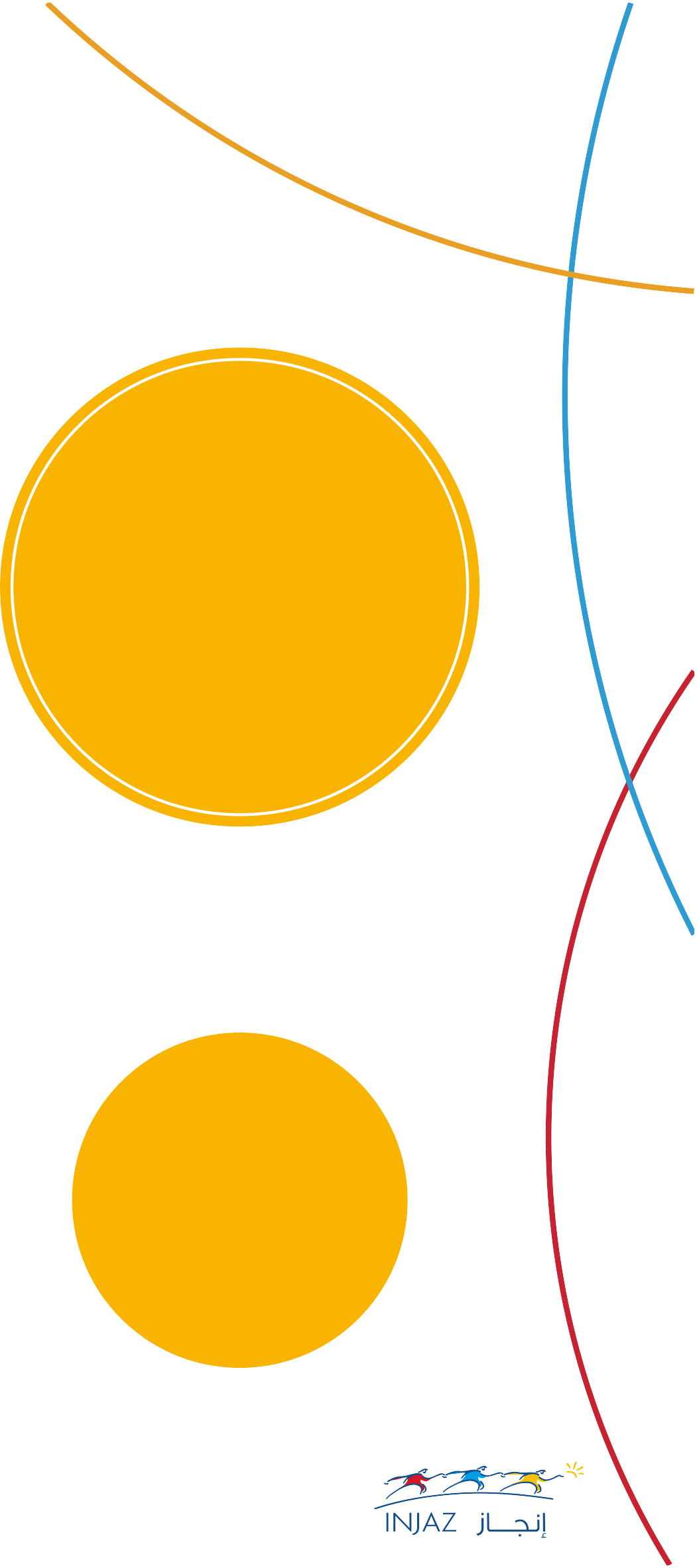 Thematic Areas and Lenses
Financial Literacy
Digital
Competencies
Interpersonal Skills
Entrepreneurship
& Business Skills
Thematic Areas
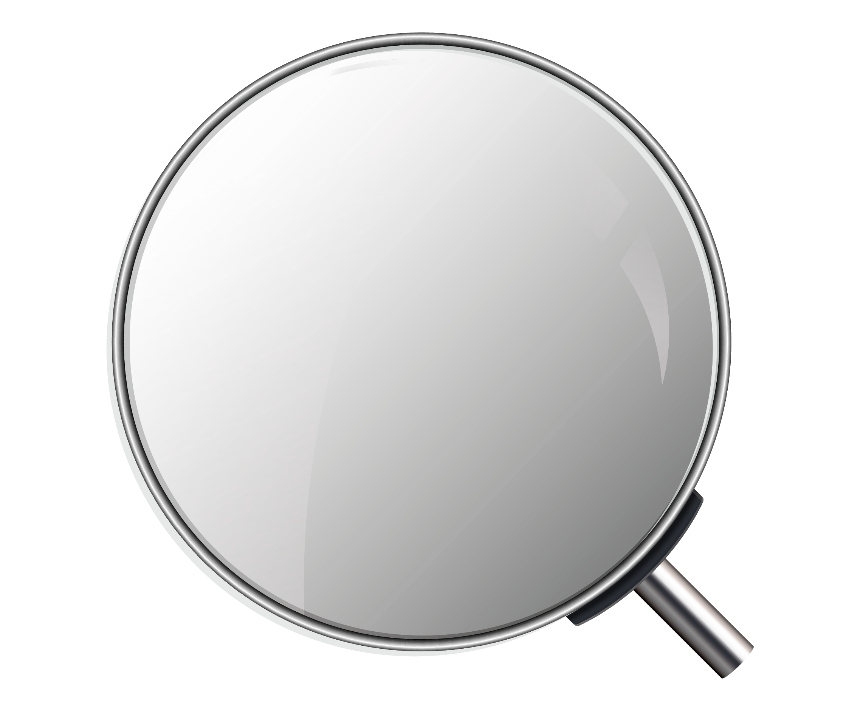 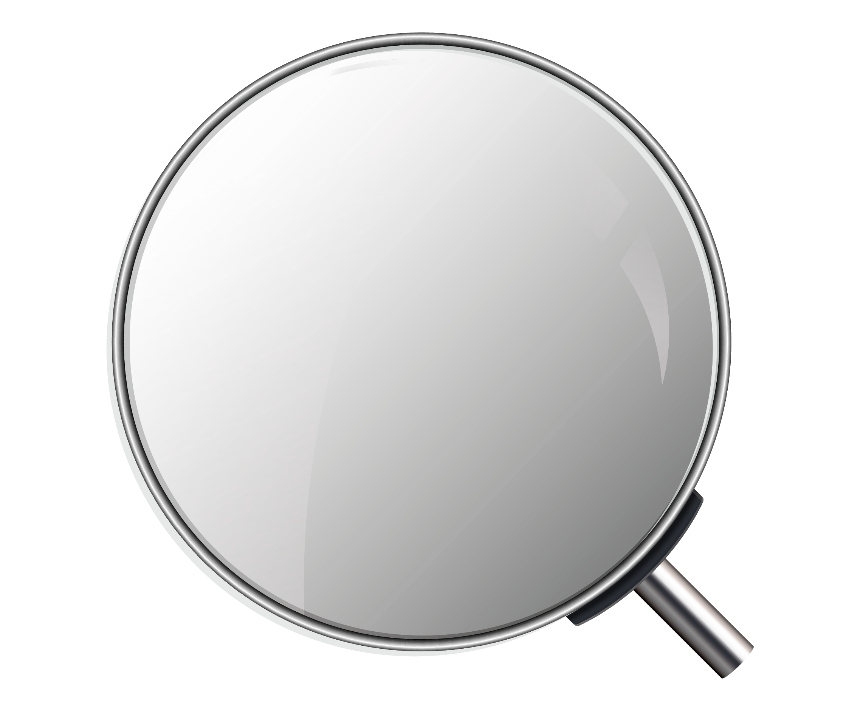 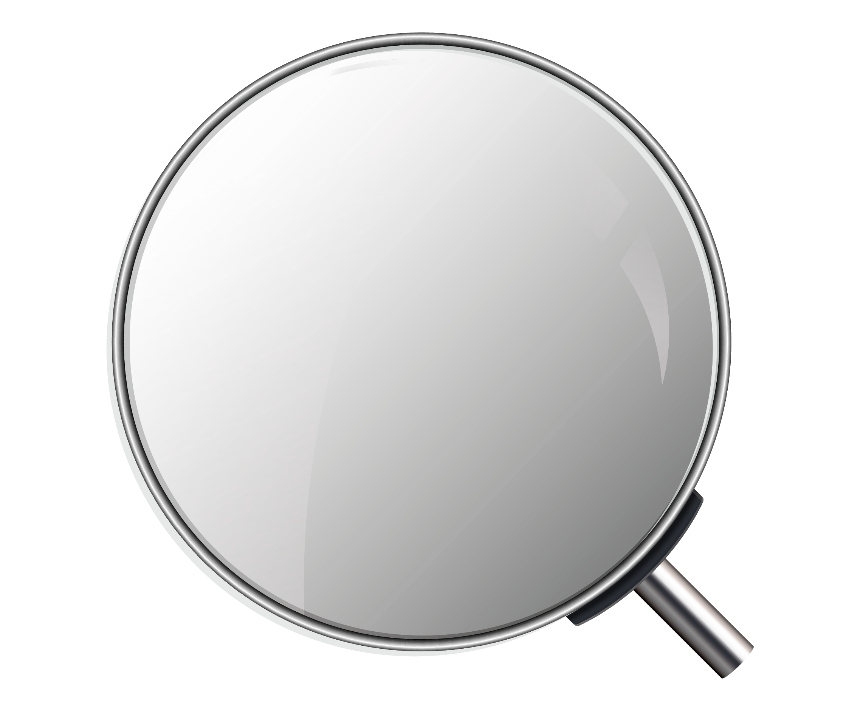 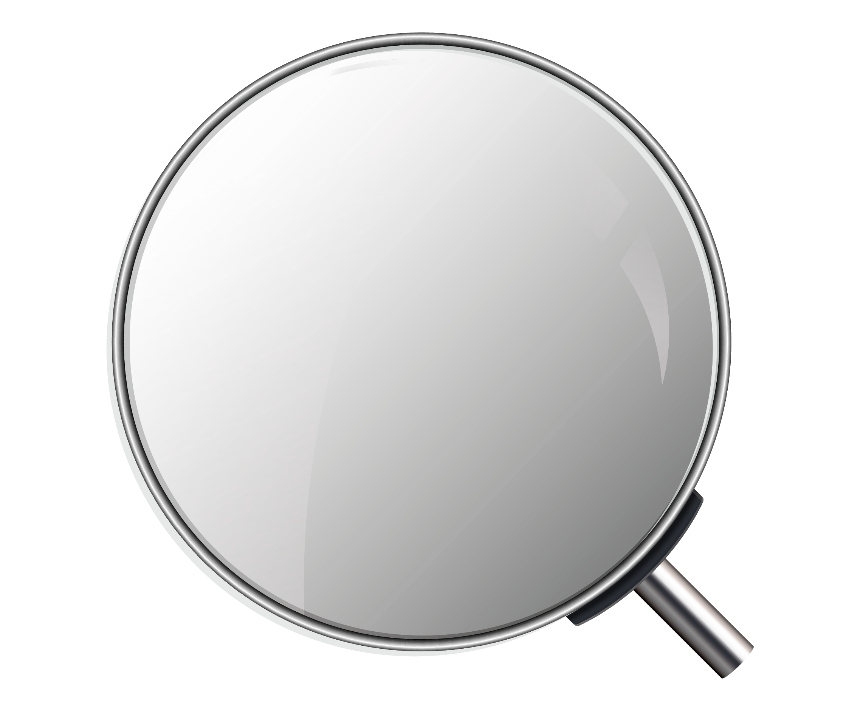 Lenses
Social Participation
Employability
Gender
Employability
Gender
Ethical Values
Programs
Schools
Curricular
Extra-curricular
Tailored Activities
Teachers Training
Projects & Competitions
Universities, Colleges, TVET
Accredited Courses
Extra-curricular
Tailored Activities
Projects & Competitions
Incubation
Ideation & Growth
Mentorship & Coaching
Access to Markets
Access to Finance
Sector-agnostic & Verticals
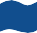 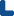 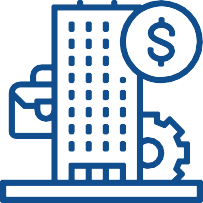 National Financial Inclusion
National Financial Education
Financial Sector Workforce
Financial Sector Clients
Marginalized Communities
Employment
Training and Job Matching
Internship
Fellowship
Women's Workforce Participation
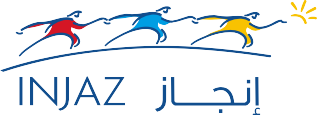